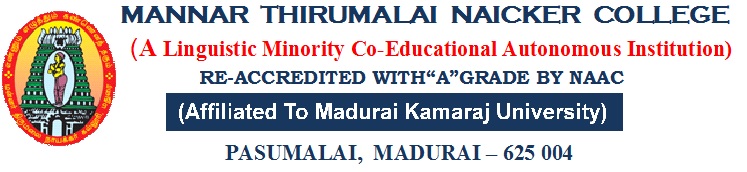 PROJECT TITLE
STUDENT NAME & REGISTER NUMBER
Guide :
Abstract
Company Profile
Objective
System Analysis
System Requirement Specification
Design
Implementation
Testing
Screen Shots
Conclusion
Future Enhancement
Thank You